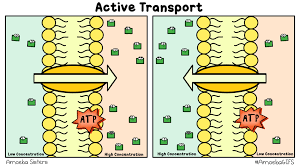 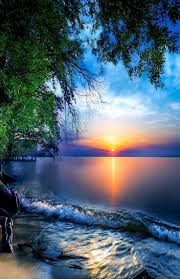 স্বাগতম
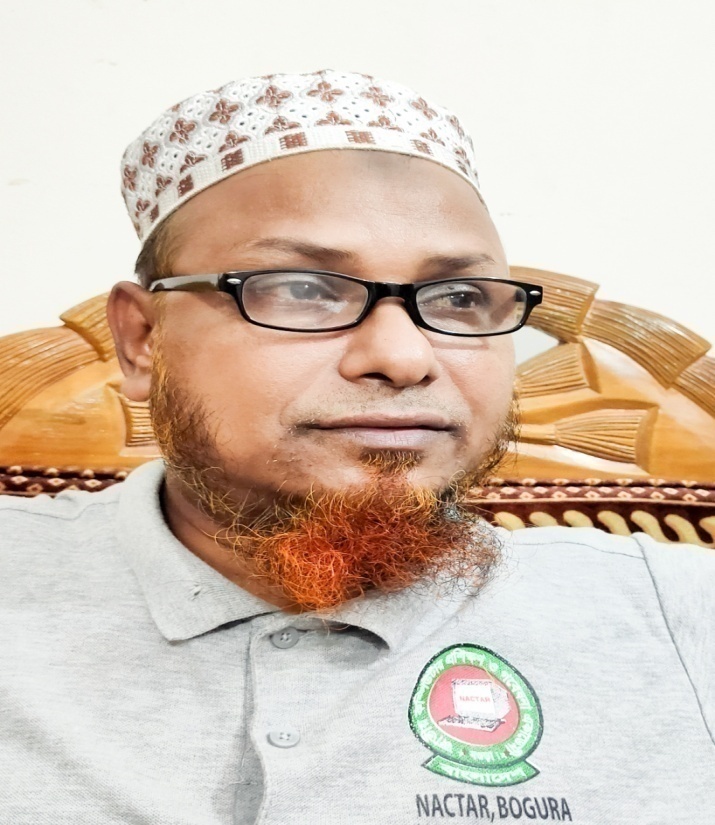 পরিচিতি
শ্রেণীঃ  ৬ষ্ঠ
বিষয়ঃ  বিজ্ঞান
অধ্যায়ঃ  ৫ 
সালোকসংশ্লেষণ
চিত্র গুলো লক্ষ্য কর
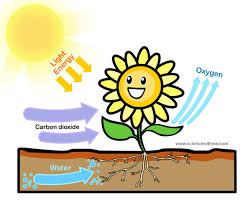 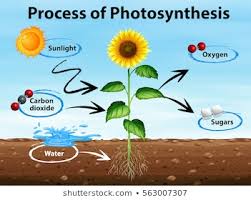 একটি গাছ মাটি থেকে পানি, সূর্যরশ্মি থেকে আলো এবং বাতাস থেকে কার্বন ডাই-অক্সাইড সংগ্রহ করছে অপর পক্ষে অক্সিজেন ও চিনি নির্গত করছে।
তোমরা কি জান এই প্রক্রিয়াটিকে কি বলে?
এই প্রক্রিয়াটিকে বলে সালোকসংশ্লেষণ
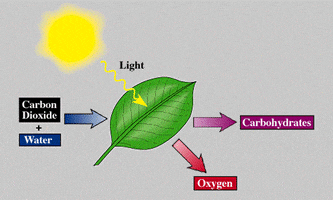 পাঠ ঘোষনা
আমাদের আজকের পাঠের বিষয় হলো সালোকসংশ্লেষণ
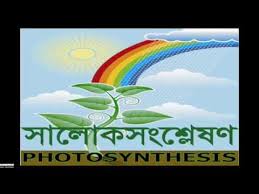 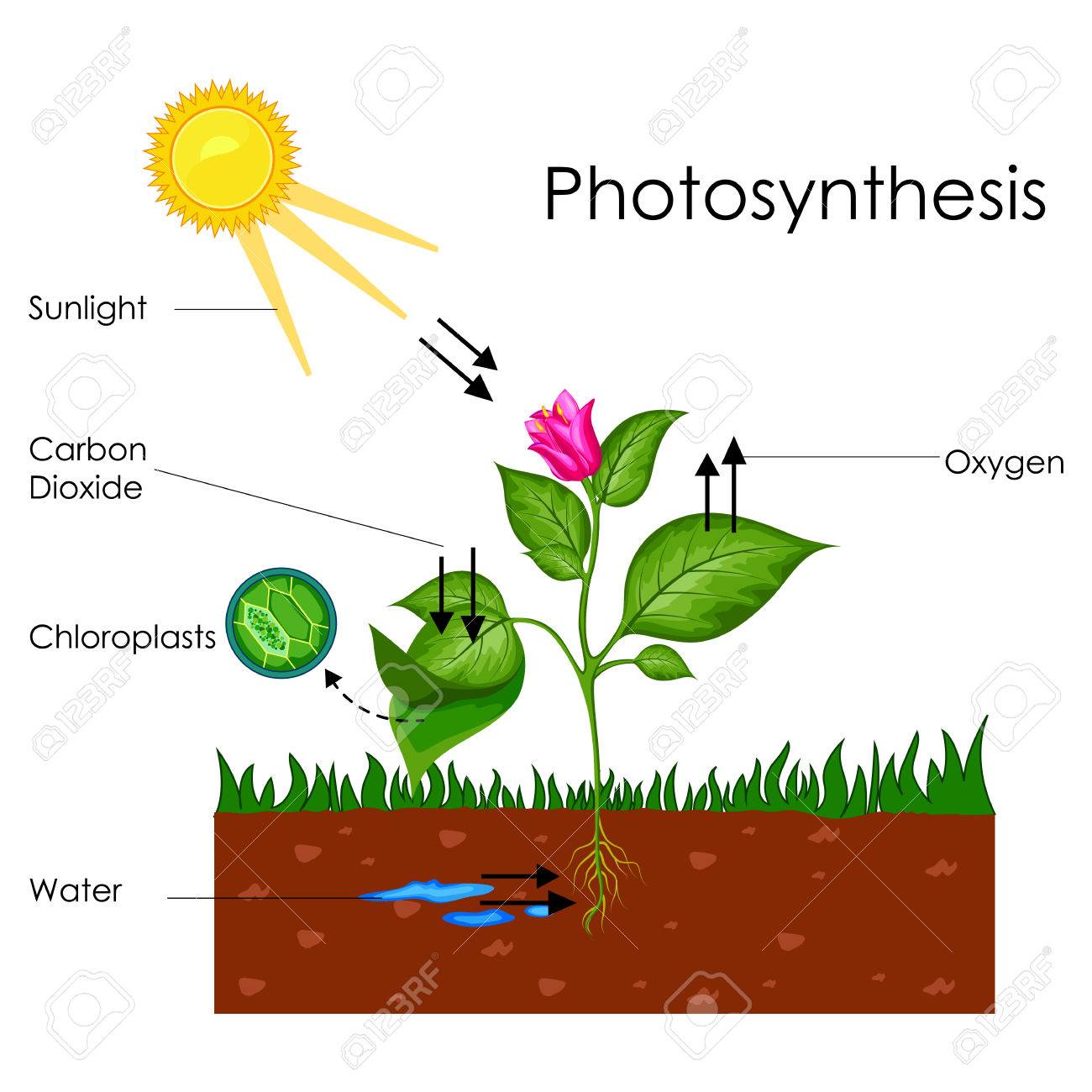 শিখন ফল  

        এই পাঠ শেষে শিক্ষার্থীরা –

  সালোকসংশ্লেষণ কি তা বলতে পারবে । 
  সালোকসংশ্লেষণ প্রক্রিয়া বর্ণনা করতে পারবে।
সালোকসংশ্লেষণের উপর জীবজগতের নির্ভরশীলতা ব্যাখ্যা করতে পারবে।
সালোকসংশ্লেষণ
যে পদ্ধতিতে সূর্যের আলোর উপস্থিতিতে সবুজ উদ্ভিদ তাদের নিজের খাদ্য নিজেরা তৈরি করে তাকে সালোকসংশ্লেষণ পদ্ধতি বলে।
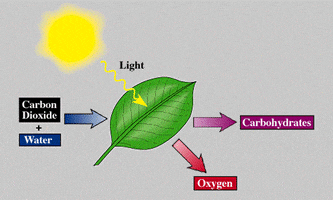 সালোকসংশ্লেষণের সামগ্রিক প্রকৃয়াটি নিন্মরূপ
আলো
কার্বন ডাই-অক্সাইড  +  পানি                                গ্লুকোজ  + অক্সিজেন 
                                            ক্লোরোফিল
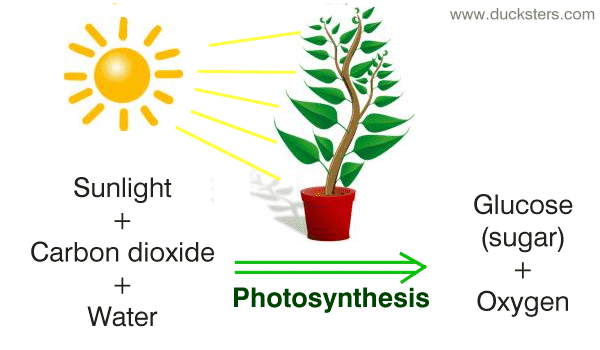 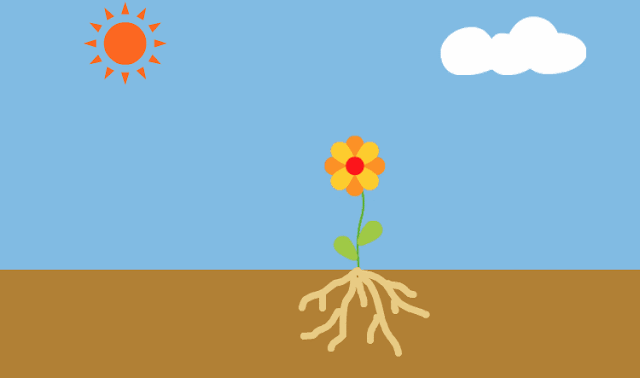 সালোকসংশ্লেষণের স্থির চিত্র
সালোকসংশ্লেষণের চলমান চিত্র
জীবজগতে সালোকসংশ্লেষণের তাৎপর্য ও গুরুত্ব
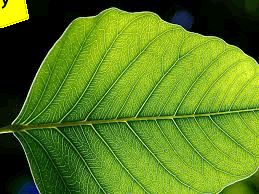 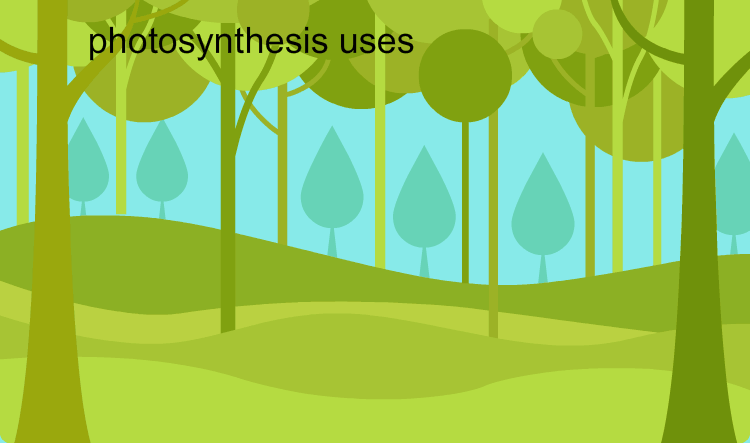 অক্সিজেন ও চিনি উৎপাদন
শর্করা উৎপাদন
জীবজগতের  জন্য প্রাথমিক খাদ্য শর্করা একমাত্র সালোকসংশ্লেষণের মাধ্যমে উৎপন্ন হয়।
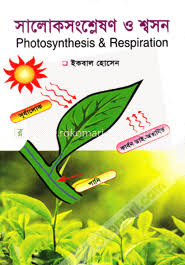 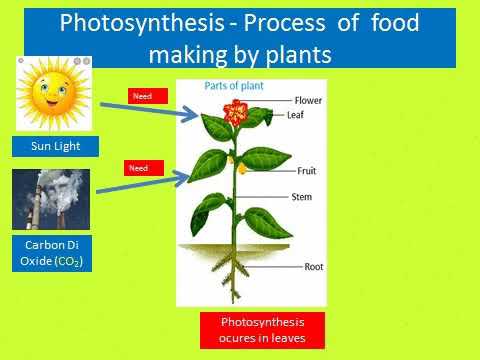 প্রাণী হোক আর উদ্ভিদ হোক জীবের কর্মচাঞ্চল্যের মূলে আছে খাদ্য । আর খাদ্য উৎপাদনে সরাসরি ভূমিকা রয়েছে সালোকসংশ্লেষণ ও শ্বসনের ।
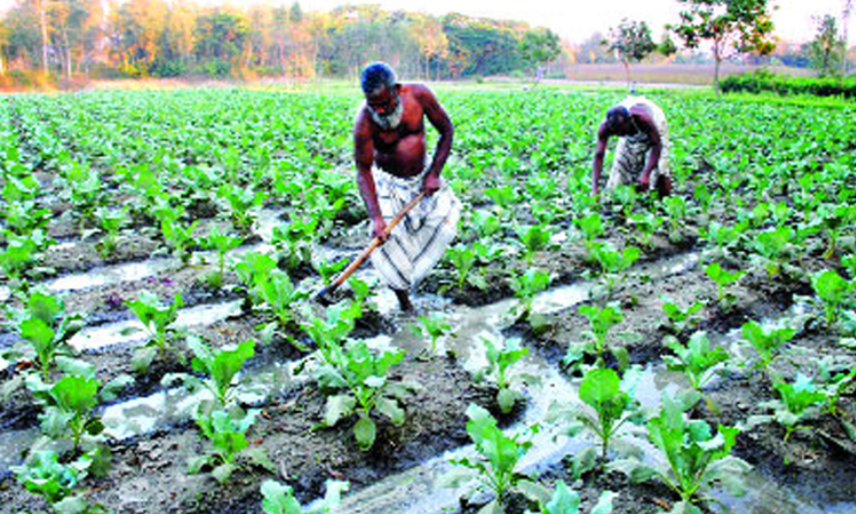 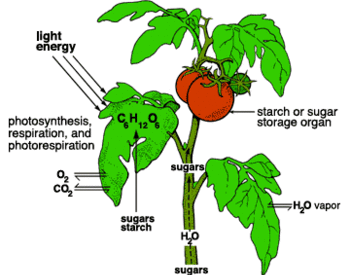 খাদ্য উৎপাদনে সালোকসংশ্লেষণের  ভূমিকা অপরিহার্য
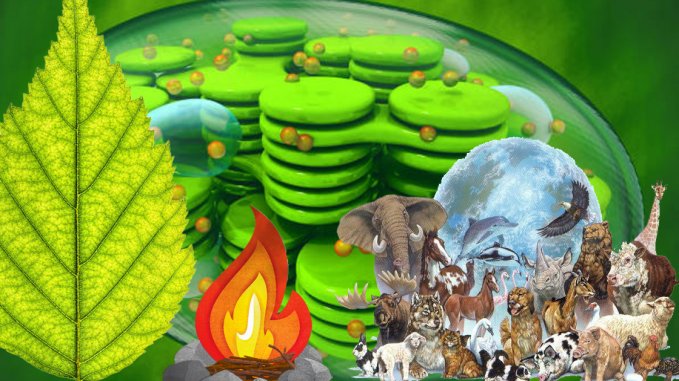 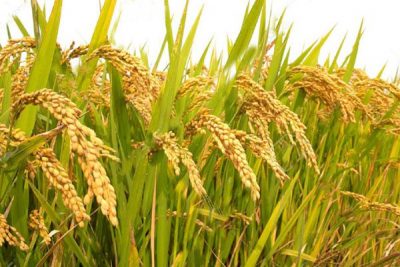 পরিবেশে গ্যাস বিনিময়
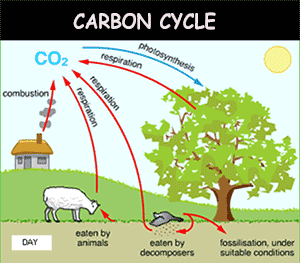 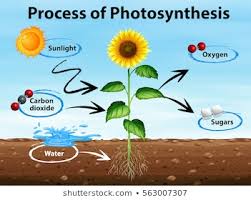 সালোকসংশ্লেষণ প্রক্রিয়ায় কার্বন ডাই-অক্সাইড শোষিত হয় এবং অক্সিজেন উৎপন্ন হয়। ফলে প্রাণিকুলের জন্য ক্ষতিকারক কার্বন ডাই - অক্সাইড শোষিত হয় এবং শ্বসনের জন্য অত্যাবশ্যকীয় অক্সিজেন বায়ুমন্ডলে সরবরাহ করে পরিবেশকে দূষণমূক্ত করে ।
পরিবেশ রক্ষায় সালোকসংশ্লেষণের ভূমিকা
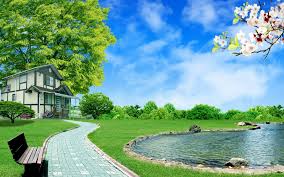 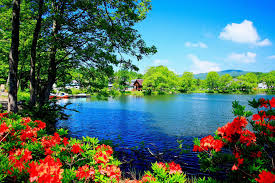 এরকম দৃশ্য কার না ভাল লাগে ?
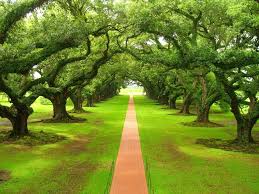 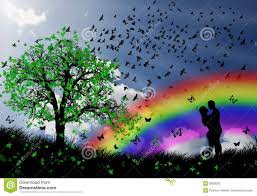 সালোকসংশ্লেষণের জন্যই পরিবেশ এমন সুন্দর হয়।
এই দৃশ্য আমরা কেউ পছন্দ করি না
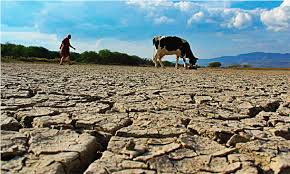 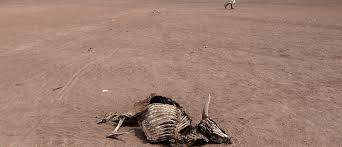 সালোকসংশ্লেষণ না ঘটলে আমাদের এরুপ দৃশ্য দেখতে হবে।
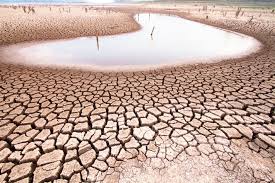 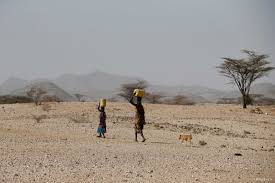 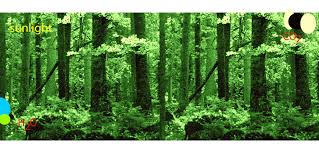 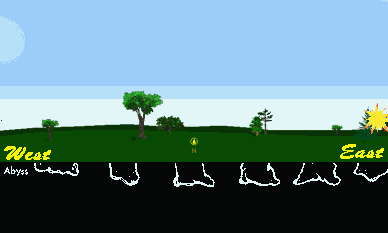 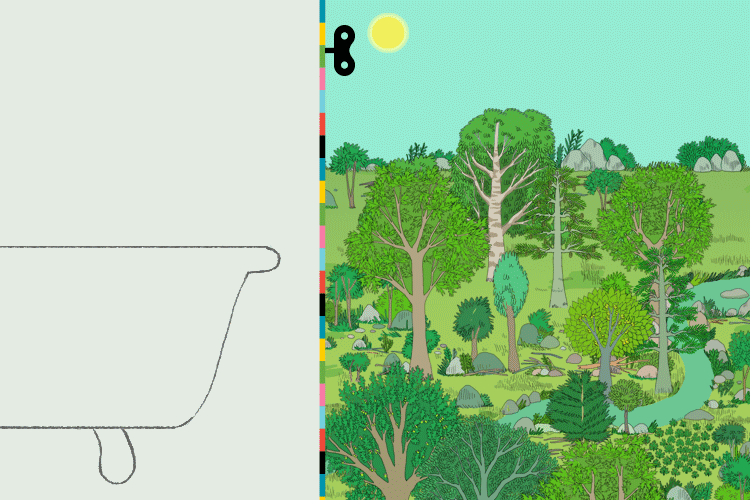 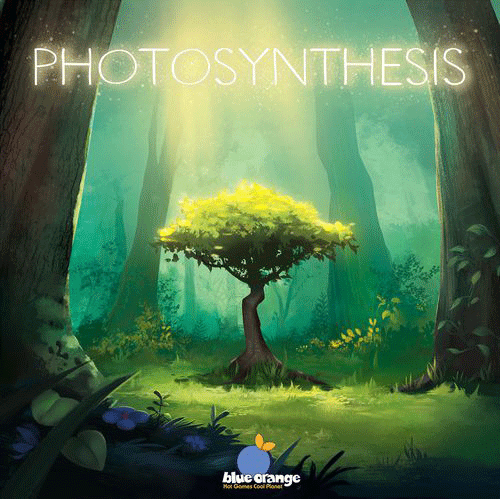 সুতরাং পরিবেশ সুস্থ , সুন্দর ও কর্মক্ষম রাখার জন্য সালোকসংশ্লেষণের গুরুত্ব অপরিসীম ।
মূল্যায়ন
১। সালোকসংশ্লেষণ প্রক্রিয়ায় কোনটি  ব্যবহৃত হয়?
ক) সার
খ) কার্বন ডাই- অক্সাইড
ঘ) ভিটামিন
গ) নাইট্রোজেন
২। সালোকসংশ্লেষণ প্রক্রিয়ায় নিচের কোনটি উৎপন্ন হয়?
খ)  পানি
ক)  আলো
ঘ)  হাইড্রোজেন
গ)  অক্সিজেন
বাড়ির কাজ
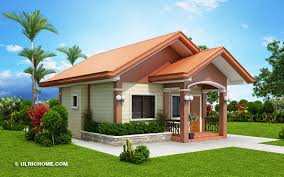 সালোকসংশ্লেষণ প্রক্রিয়ায় বায়ু মডলের কার্বন ডাই-অক্সাইড ও অক্সিজেনের ভারসাম্য রক্ষা হয় । উক্তিটির স্বপক্ষে তোমার মতামত লিখে আনবে।
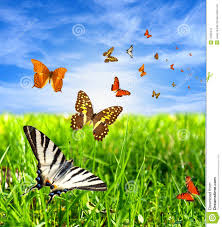 সবাইকে ধন্যবাদ